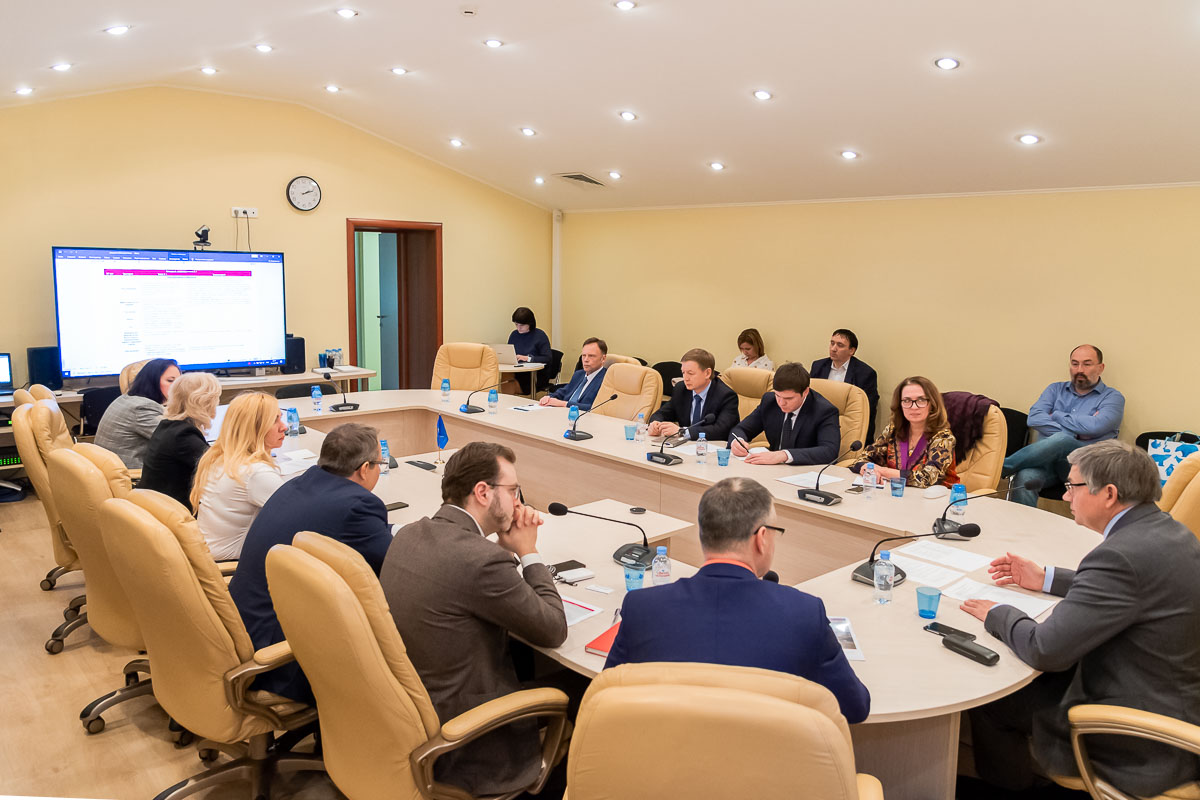 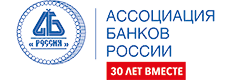 Методические рекомендации по анализу  ликвидности объектов недвижимости
Рослов В.Ю.
Председатель Комитета по залогам и оценке Ассоциации банков России
Цель и задачи Методических рекомендаций по анализу ликвидности объектов недвижимости
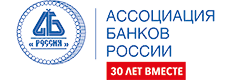 Цель документа:

Формирование единых рекомендаций к системам и продуктам информационного, справочного и методического обеспечения для определения ликвидности объектов недвижимости для целей залогового кредитования 

В рамках данной работы не предполагается создание конкретного инструмента или методики определения для расчета ликвидности


Целевой сегмент:

Организации (банки, оценочные и консалтинговые компании) проводящие анализ ликвидности и разрабатывающие продукты для этой цели
2
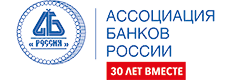 Содержание документа
Определение базовых принципов анализа ликвидности объектов недвижимости
Базовые определения и термины
Применяемые подходы (статистический, экспертный, др.) 
Сегментация объектов недвижимости для целей анализа ликвидности
Территориальная сегментация
Объектная сегментация
Рекомендации по используемым источникам информации
Рекомендации по содержанию и качеству источников информации
Рекомендации по количеству источников информации исходя из требований к их качеству
Рекомендации по подготовке и обработке исходных данных
Обзор технологий для автоматизированного сбора данных из открытых источников (сайтов)
Алгоритм сбора исходных данных из открытых источников
Выборочная проверка части исходных данных
Алгоритм обработки исходных данных, удаление выбросов и дублей
Рекомендации по хранению исходных данных и ссылок на источники для обеспечения возможности их проверки в будущем
Рекомендации по построению экспертных инструментов
Рекомендации по построению методик и инструментов анализа
Рекомендации по применению подходов
3
Состав Экспертной группы 
по разработке рекомендаций
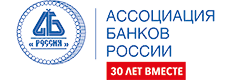 Состав экспертной группы Комитета
Планируемый срок завершения работы над документом – март 2021
4
Важное в документе
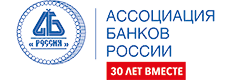 1. Систематизированы подходы и методы анализа ликвидности

2.  Срок экспозиции определен как  время от выставления оферты до достижения договоренности о сделке
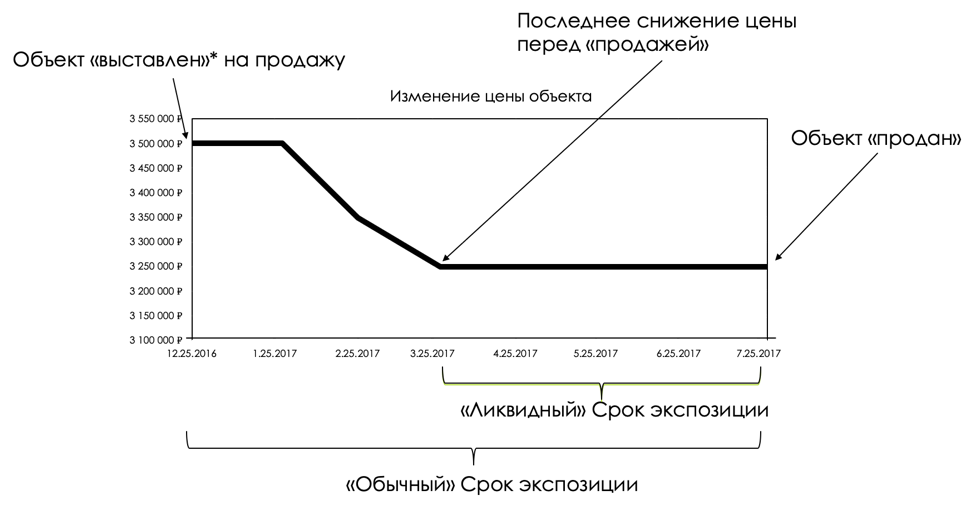 Важное в документе (1/2)
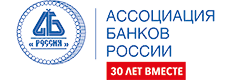 Сформулированы подходы к анализу ликвидности:
Статистический
Аналитический 
Экспертный (точечный и массовый)


Проведен анализ и примеры используемых сегментаций объектов недвижимости в разрезе объектов и локации

Сформированы рекомендации по работе с источниками информации, анализу их качества

Приведены алгоритмы работы с информацией, в т.ч. с использованием машинного обучения

Описан механизм «кластеризации», позволяющий расширить область сбора информации
Важное в документе (2/2)
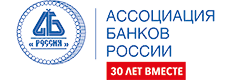 8. Описаны способы автоматизированного сбора информации (парсинга) и последующей обработки

9. Проведен анализ правовых аспектов парсинга

10 Сформированы рекомендации по привлечению экспертов в случаях массового и фокусного опроса

11. Описаны подходы к построению аналитических инструментов, приведены примеры используемых инструментов
Пример аналитического инструмента
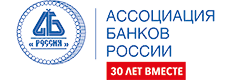